Renewable energy
3. Delivering renewable energy
3. Delivering renewable energy
2
3. Delivering renewable energy
Learning outcomes
You will be able to:
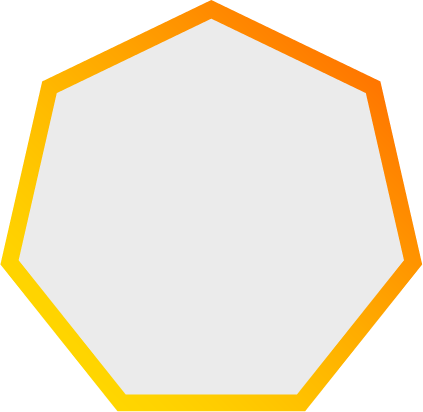 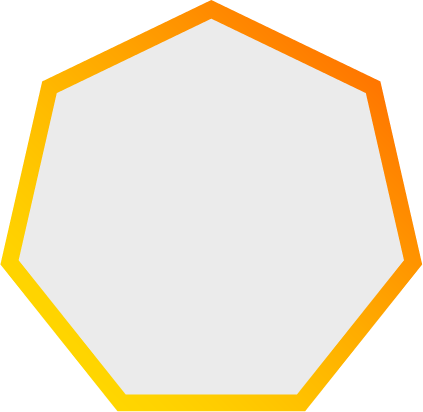 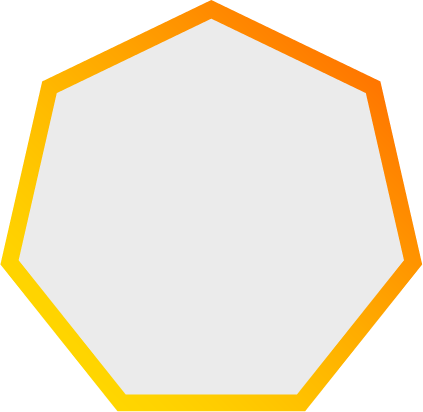 Identify how a range of engineering technologies could work together to achieve net zero.
Explain how efficiency, grid storage, smart grids and AI will contribute to a dynamically responsive energy grid.
Evaluate the potential for a hydrogen economy to complement renewable energy.
3
3. Delivering renewable energy
Net zero or carbon neutral – or both?
The UK has a legally-binding target to achieve net zero emissions by 2050.
What is the significance of this? How does it differ from becoming ‘carbon neutral’?
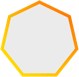 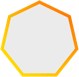 =
Carbon neutral
Cutting all other greenhouse gas emissions
Net zero
+
methane (CH4)
nitrous oxide (N2O)
sulphur dioxide (SO2) etc
  …for a more complete approach   to limiting climate change.
cutting carbon emissions
investing in carbon capture and ‘sinks’ like forests
  … so no net (overall) carbon dioxide  (CO2) is added to the atmosphere.
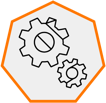 What technologies or areas of engineering do you think need to develop in order to achieve net zero by 2050? List five that you think will be most important.
4
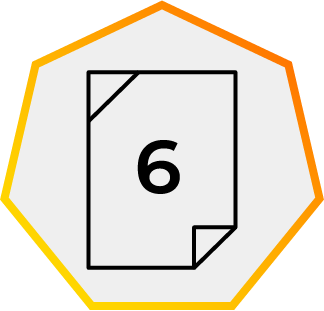 3. Delivering renewable energy
What is the technology roadmap to the future?
These five areas of engineering will play critical roles to reach net zero.
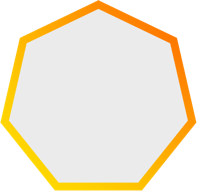 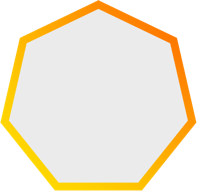 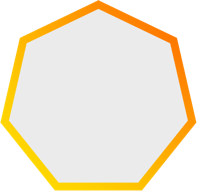 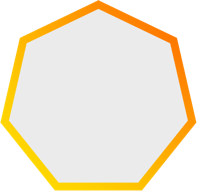 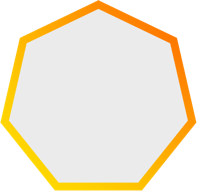 Renewable
energy
Smartdistribution
Efficiency
Energy storage
Electrification
Moving from fossil fuel to electrical energy in homes, industry and transport.
Generating energy from renewable sources.
Storing renewable energy for when it is needed.
A national grid that actively balances supply and demand.
Innovations to produce more energy while using less.
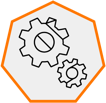 Combine these into a concept map that suggestshow each one works with and complements the others.
What other technologies or approaches could you include?
5
3. Delivering renewable energy
The technology roadmap to the future
Efficiency improvementsin all technologies
Carbon capture, utilisation and storage
Cleanhydrogen
Environmental renewal
Electrification
Smart distribution
Renewable energy
Energystorage
Net zero
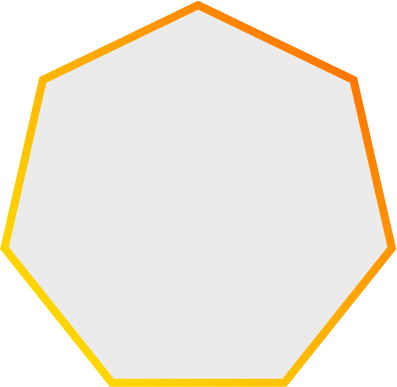 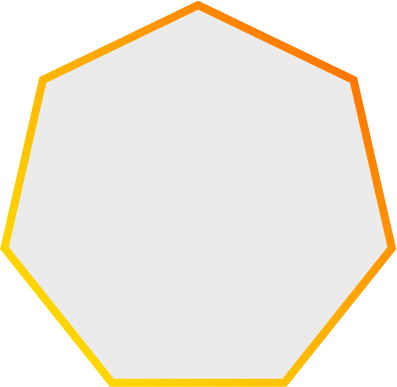 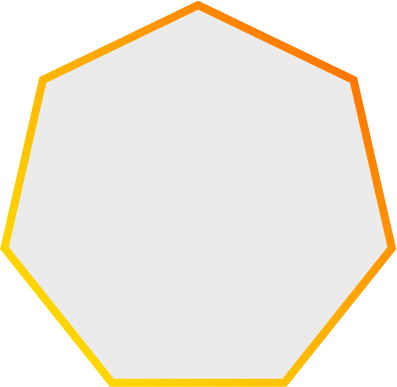 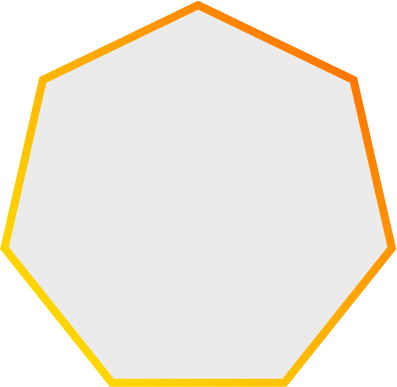 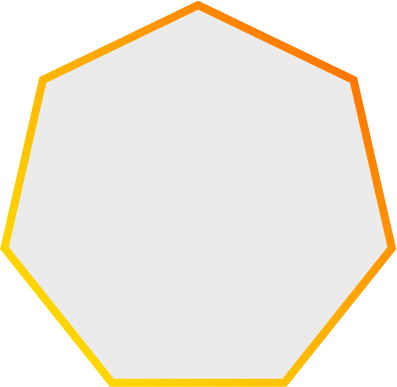 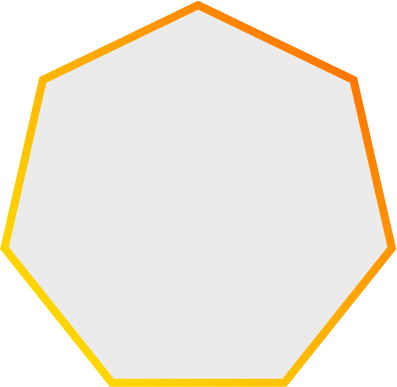 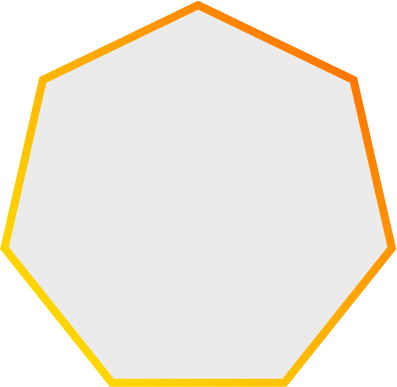 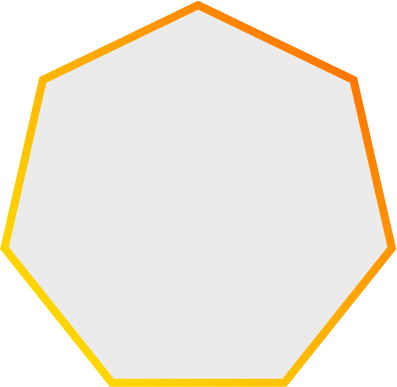 6
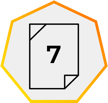 3. Delivering renewable energy
Efficiency and storage
300 million industrial electric-motor driven systems around the world account for 45% of the global total of:
5,796 TWh electrical consumption
13,333 Mt carbon from electricity
Four approaches make a 25% reduction in this demand possible: efficiency, matching, adjustable speed drives and system optimisation.
Renewable energy sources are intermittent and can’t be turned on and off to match demand.
Battery grid storage will store surplus energy.
The UK is predicted to need 50 GW of grid storage by 2050.
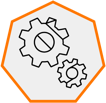 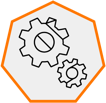 What do you think each of the four approaches to reduce demand means?
What carbon emissions reduction would this reduction deliver?
List four beneficial applications for grid storage.
What non-battery forms of energy storage can you think of?
7
3. Delivering renewable energy
Efficiency and storage – answers
Efficiency: using less energy to do the same work
Matching: using a motor of the right power but no more
Adjustable speed drives: vary speed or torque to match demand
System optimisation: ensuring what’s connected to the motor is also efficient
Together these could deliver: 
(0.45 x 13,333) x 0.25 = 1,500 Mt carbon reduction
Applications for grid storage include:
manage supply v demand for renewables
store surplus energy production
respond to grid failure
supply predicted peak demand, eg overnight electric vehicle (EV) charging.
Non-electrical forms of energy storage include pumped hydro, compressed air and thermal (heat) batteries. Pumped hydro is the predominant form in the UK.
8
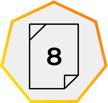 3. Delivering renewable energy
Smart distribution and AI
Electricity generation will shift from a relatively small number of large power stations to widely distributed renewable generation and storage.
A smart electricity grid will actively manage variations in supply and demand.
AI programs learn from the patterns they detect to apply new or modified algorithms that solve unfamiliar problems.
AI will contribute to the ‘smart’ element of smart distribution grids.
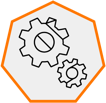 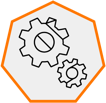 What might AI better forecast?
How will AI help as a distributed grid expands?
What decisions will a smart grid need to make?
What do you think ‘actively manage demand’ means?
9
3. Delivering renewable energy
Smart distribution and AI – answers
A smart grid might need to make decisions on:
adding renewable energy when available
anticipating demand based on patterns of use
shifting to stored energy
connecting demand, supply and storage in different regions at different times.
To ‘actively manage demand’ means to shift some demand to times when demand is lower, nationally or locally, including through remote control of devices.
AI might better forecast:
grid and storage failures
renewable supply
user demand
grid switching requirements.
AI will help as a distributed grid expands because it can learn to manage more energy and infrastructure as new demand and supply is added.
10
3. Delivering renewable energy
Can a hydrogen economy play a role?
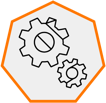 Which form of hydrogen might be preferable?
What are the arguments in favour of blue hydrogen?
Why does burning hydrogen not cause carbon emissions?
What can fuel cells power?
Which sectors are ‘hard to electrify’ and why?
Gas turbines generate electricity
GREEN hydrogen
Renewable electricity powers electrolysis of water
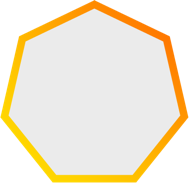 Fuel cells produce electricity
Hydrogen
BLUE hydrogen
Hydrogen extracted from natural gas,
carbon by-products captured and stored
Burned directly in ‘hard to electrify’ industrial and transport uses
11
3. Delivering renewable energy
Hydrogen economy – answers
The hydrogen economy is the part of an economy for which hydrogen forms the energy source.
Green hydrogen is preferable because producing it it does not produce carbon emissions. Where nations have abundant natural gas (this includes the UK) blue hydrogen offers a transitional source of hydrogen until sufficient green hydrogen production is available.
Burning hydrogen produces only water as a combustion product so does not contribute carbon to the atmosphere.
Fuel cells convert the chemical energy in hydrogen and oxygen (from air) into electricity. They can power vehicles, appliances and homes.
‘Hard to electrify’ sectors include long distance shipping and industries that require a lot of heat, such as steel, cement or glass.
12
3. Delivering renewable energy
Hydrogen cartridges
Hydrogen cartridges may offer an energy-dense, portable energy solution that complements renewable electrification, which in some applications could replace both battery storage and fuels.
eBikes + EVs
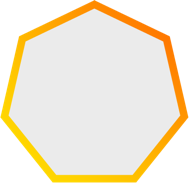 3 kWh cartridges
Device charging
GREEN hydrogen production
Mobile energy
Hydrogen
Home energy
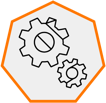 How can hydrogen cartridges support a zero-carbon supply chain?
How do hydrogen cartridges fit into the concept of a circular economy?
An average UK home uses about 6 to 8 kWh electricity per day. An EV full charge is around 75 kWh. How many cartridges might be needed per home? What about to supply 15% of the UK’s approximately 30 million homes?
13
3. Delivering renewable energy
Hydrogen cartridges – answers
Hydrogen cartridges can support a zero-carbon supply chain by powering the machinery and vehicles used to transport the cartridges.
Hydrogen cartridges fit into the concept of a circular economy by providing a reusable ‘container’ for energy that can be reused, repaired and recycled at the end of their useful lives.
An average UK home might need four cartridges on most days for power and EV top-ups. Cartridges might not offer the best solution for a full charge (which might require 25 cartridges). 15% of UK homes might therefore require 18 million cartridges – plus the infrastructure to produce and transport them.
14
3. Delivering renewable energy
Net zero, engineering, your career and your impact
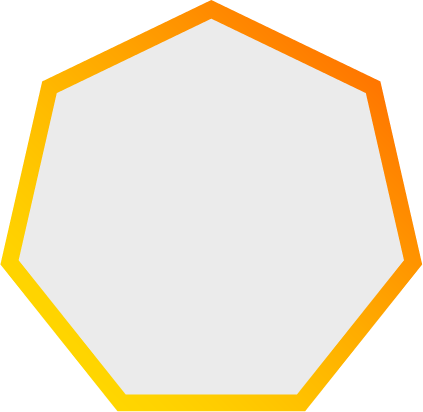 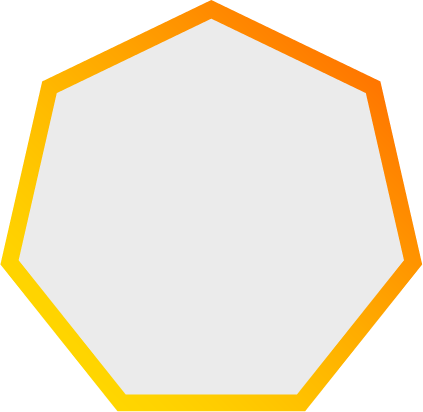 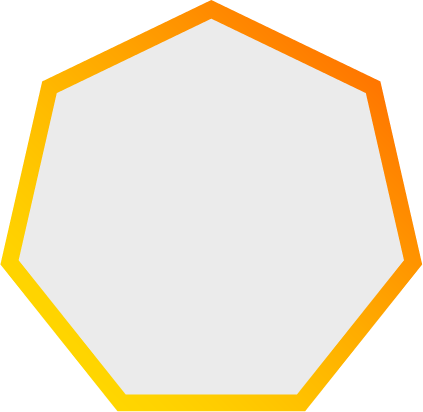 Which areas of engineering will contribute to a net zero future?
Which engineering roles will be needed?
What personal contribution could you make through your career?
Energy
Infrastructure
Manufacturing
Transport
Sustainability/waste
Construction
Automation/robotics
Research
Design
Planning
Production
Maintenance
Business/management
Creativity
Innovation
Leadership
Mentoring
Role model
Activism/policy influence
15
3. Delivering renewable energy
Learning outcomes
You will be able to:
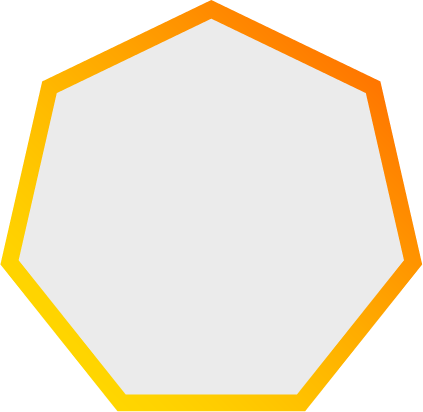 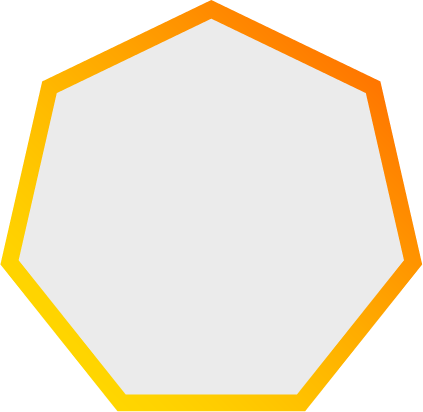 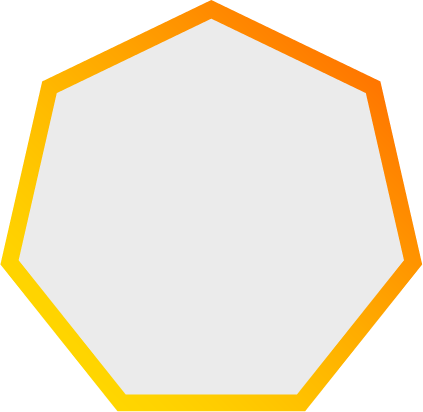 Identify how a range of engineering technologies could work together to achieve net zero.
Explain how efficiency, grid storage, smart grids and AI will contribute to a dynamically responsive energy grid.
Evaluate the potential for a hydrogen economy to complement renewable energy.
16